State and Local Public FinanceProfessor YingerSpring 2021
Lecture 16
Economic Development Policy
Class Outline
State and Local Public FinanceLecture 16: Economic Development Policy
Class Outline
Taxes and Economic Development
The Profitability View
Capitalization
Evidence

Specific Tax Breaks

Public Services

The Art of Economic Development Policy
Taxes and Economic Development
State and Local Public FinanceLecture 16: Economic Development Policy
Taxes and Economic Development
Two conceptual frameworks are often used for thinking about the impact of taxes on economic development.
Taxes and firm profitability
Capitalization
The trouble is that these two frameworks lead to virtually opposite policy conclusions!
Taxes and Profitability
State and Local Public FinanceLecture 16: Economic Development Policy
Taxes and Profitability
The first framework focuses on the idea that profit-making firms care about the level of taxation.
Higher taxes mean lower profits,
So, all else equal, jurisdictions with lower taxes should attract/retain more firms and have more jobs and higher incomes.
Taxes and Profitability, 2
State and Local Public FinanceLecture 16: Economic Development Policy
Taxes and Profitability, 2
Firms also care about many other things, of course.

In surveys, firms mention access to customers, access to the right kind of workers, access to energy or other inputs, access to transportation, and other things before they mention taxes.

The owners of firms also may base their decisions on idiosyncratic factors, such as their own personal interest in a particular location.
Taxes and Profitability, 3
State and Local Public FinanceLecture 16: Economic Development Policy
Taxes and Profitability, 3
So ultimately the question is: 
How important are taxes in influencing firms’ decisions and, ultimately, state and local economic development?

As we will see, this has proven to be a difficult question to answer.
Capitalization
State and Local Public FinanceLecture 16: Economic Development Policy
Capitalization
The second framework starts with the observation that tax differences across locations are likely to be capitalized into land values.

As a result, firms moving into a location may not care about tax rates;

That is, firms are compensated for higher tax rates in the form of lower property values.

Capitalization may also imply that firms do not care about relevant service levels.
Capitalization, 2
State and Local Public FinanceLecture 16: Economic Development Policy
Capitalization, 2
Capitalization also implies that when tax rates or relevant service levels are changed, they have an impact on current owners, but not on future owners.
Moreover, current owners cannot escape changes, so their behavior is not affected by them.
Capitalization, 3
State and Local Public FinanceLecture 16: Economic Development Policy
Capitalization, 3
Of course, capitalization may not be complete, so this complete-capitalization story may not be quite right.

Once again, we are back at the empirical question:  To what extent do taxes (and services) matter for economic development?
Studies of Taxes And Economic Development
State and Local Public FinanceLecture 16: Economic Development Policy
Studies of Taxes And Economic Development
In the literature on taxes and economic development, there is a rough consensus that

Tax differences probably matter, particularly within an urban area, but
The impacts of taxes on economic development are not very large, and 

 Service quality differences matter, too.
State-Level Evidence
State and Local Public FinanceLecture 16: Economic Development Policy
State-Level Evidence
Bania and Stone (JPAM, 2008) look at the determinants of growth in state personal income per capita.

They find that raising taxes and using it for education, transportation, public safety, the environment, or housing raises growth at first, then lowers it.

The impacts are more negative if the taxes are used for health or welfare.

The right mix raises the 5-year growth rate 2.3 percentage points above the median; the wrong mix lowers it 4 points below the median.
State Revenue Hill (Bania and Stone)
State-Level Evidence, 2
State and Local Public FinanceLecture 16: Economic Development Policy
State-Level Evidence, 2
A more recent article Srithongrung and Kriz (JPAM 2014) estimates a complex, dynamic model of economic development.  
This article finds that taxes have a slight, short-lived negative effect on economic growth, that operating and public-capital spending have long-lived, larger impacts on economic growth.
The authors say it is appropriate to “reexamine” both the wisdom of cutting taxes to boost a state economy and the assertion that spending reduces growth.
Local-Level Evidence
State and Local Public FinanceLecture 16: Economic Development Policy
Local-Level Evidence
Wai-Ho Wilson Wong’s dissertation (Maxwell, PA, 1998) looks at the impact of  property tax rates and public services  on economic development in New York.
It takes advantage of variation in local tax rates due to the Homestead Option.

Recall that this option gives cities the right to use a classified property tax, with a higher rate on business than on residential property, when they complete a revaluation. 

This extra variation in tax rates is like a natural experiment for studying the impact of property taxes on economic development.
Local Evidence, 2
State and Local Public FinanceLecture 16: Economic Development Policy
Local Evidence, 2
Wong estimates the impact of property tax rates and public services on employment and payroll (overall and by sector) for cities in New York.

The property tax rate has a  significant negative impact in almost every regression for both employment and payroll.  Property taxes matter!

Student test scores usually have a significant positive impact, and fire loss has a significant negative impact in about half the cases.  Public service levels matter, too!
State and Local Public FinanceLecture 16: Economic Development Policy
Local Evidence, 3
Local Evidence, 3
Although the impact of property taxes on economic development is negative, it turns out to be amazingly small.
Wong calculated the impact of eliminating the property tax altogether and replacing it with some other source with no impact on economic development (such as state aid).  Here is what he found:
The Impact of Eliminating Property Taxes
The Impact of Eliminating Property Taxes
Tax Cuts and Economic Development
State and Local Public FinanceLecture 16: Economic Development Policy
Tax Cuts and Economic Development
Cutting property taxes usually requires cutting public services.
Wong’s study finds that service levels  matter, too, and therefore does not support the view that cutting property taxes helps economic development.
Indeed, raising taxes and improving schools might be (and probably is) a better economic development strategy!
Specific Tax Breaks
State and Local Public FinanceLecture 16: Economic Development Policy
Specific Tax Breaks
Wong’s study, and most of the literature, looks at the impact of  tax rates and service levels.

Most economic development programs give specific tax breaks or provide specific services.

What do we know about the impact of specific tax breaks? Not much!
Specific Tax Breaks, 2
State and Local Public FinanceLecture 16: Economic Development Policy
Specific Tax Breaks, 2
Because every case is unique and because they are not included in any standard data set, specific tax breaks are  difficult to study.
Wassmer & Anderson’s (Economic Development Quarterly 2001) study of the Detroit area: property tax abatements raise manufacturing property value (MPV) in 1977 (but not in 1982, 1987, or 1992) and higher MPV leads to a lower employment rate and more poverty!
A report by Bartik finds no significant link between economic development incentives and economic development outcomes (http://www.upjohn.org/models/bied/report.php )
Another good study (Hanson, RSUE 2009) finds no employment impact from the federal empowerment zone program, which gives specific tax breaks to firms locating in high-poverty zones.
Specific Tax Breaks, 2
State and Local Public FinanceLecture 16: Economic Development Policy
Specific Tax Breaks, An Aside on Evidence
The 2009 Hanson study accounts for the fact that the cities selected for empowerment zones may be doing well—for other reasons. (This study is based on his Ph.D. dissertation from Syracuse.)
Another study (Busso, Gregory, and Kline, AER, 2013) does not recognize this fact (or cite Hanson) and finds that empowerment zones are effective. 
A third study (Neumark and Young, RSUE, 2019) identifies a huge data error in Busso et al.; their findings go away when this error is corrected.
Evidence is not always clear cut!
Specific Tax Breaks, 3
State and Local Public FinanceLecture 16: Economic Development Policy
Specific Tax Breaks, 3
The main analytical problem that arises with specific tax breaks is that a government generally does not know which firms are “at the margin.”

A firm “at the margin” is potentially influenced by the incentive provided by the specific tax break.

A firm that is not “at the margin” will locate in the jurisdiction even without the tax break.

If a firm is not at the margin, then any tax break it receives is a waste of government funds because it has no impact on the firm’s behavior.
Specific Tax Breaks, 4
State and Local Public FinanceLecture 16: Economic Development Policy
Specific Tax Breaks, 4
Unfortunately, a public official can claim credit for attracting any firm that receives a tax break, even if that firm was not “at the margin.” 

The firm is located in the jurisdiction, the firm received the tax break, and there is no way to tell if the tax break made a difference.
Specific Tax Breaks, 5
State and Local Public FinanceLecture 16: Economic Development Policy
Specific Tax Breaks, 5
This feature of specific tax breaks implies that they are often misused.

Public officials offer specific tax breaks to gain favor with the electorate and with the subsidized firm even when these tax breaks have no impact on economic development.
Specific Tax Breaks, 6
State and Local Public FinanceLecture 16: Economic Development Policy
Specific Tax Breaks, 6
Of course, if a firm is “at the margin,” then a specific tax break might be a powerful economic development tool.

Attracting an export firm with a tax break boosts the local economy, and the tax break does not represent lost revenue because the firm would not have been in the jurisdiction without the tax break.
Specific Tax Breaks, 7
State and Local Public FinanceLecture 16: Economic Development Policy
Specific Tax Breaks, 7
Moreover, specific tax breaks have a large advantage over general tax breaks, at least in principle.
General tax breaks are not cost- effective by definition because they automatically go to every firm, regardless of whether they are at the margin or not.

But giving a large specific break to one firm that is not at the margin is not as cost effective as giving a small general tax break to all firms, a few of which are at the margin!
Specific Tax Breaks, 8
State and Local Public FinanceLecture 16: Economic Development Policy
Specific Tax Breaks, 8
Overall, the potential gain from specific tax breaks continues to make them popular.
But politicians are insured against misuse of this tool because nobody can prove that a particular tax break did not matter.
This insurance guarantees misuse, but does not help us identify  the cases in which misuse occurs.
Specific Tax Breaks, 9
State and Local Public FinanceLecture 16: Economic Development Policy
Specific Tax Breaks, 9
A recent study (Kang, Reese, and Skidmore, JPAM, 2016) of property tax abatements for new or improved industrial property in southeast Michigan finds that the abatements increase industrial property values (= capitalization!) but also have small spillovers onto commercial and residential property values.
However, this study also finds that the benefits from these abatements are very small relative to the foregone revenue.  Under the most favorable scenario in this study, $1.00 of lost revenue brings in $0.03 in benefits.
Economic Development: Slattery and Zidar
State and Local Public FinanceLecture 16: Economic Development Policy
Economic Development: Slattery and Zidar
“[I]ndustries with larger multiplier effects are more likely to receive subsidies, and receive more subsidy dollars per job. We also find that poorer places spend more per job. 
[W]e find limited evidence that these subsidized firms have employment spillovers in the local economy.
In that case, the argument for this place-based policy rests more heavily on equity considerations.
NBER Working Paper 26603, January 2020
Economic Development: Slattery and Zidar, 2
State and Local Public FinanceLecture 16: Economic Development Policy
Economic Development: Slattery and Zidar, 2
Many questions remain unanswered. 
How much do these policies improve the well-being of underemployed and low-income workers? 
Are the most distressed places able to attract firms with tax incentives? 
How effective are these approaches relative to other policies? 
Does targeting subsidies at the largest firms have anticompetitive effects in the product market?
Economic Development: Slattery and Zidar, 3
State and Local Public FinanceLecture 16: Economic Development Policy
Economic Development: Slattery and Zidar, 3
More questions: 
At the local level, is the newly-attracted firm stimulating hiring of local residents that were previously unemployed and working in low-wage jobs? 
Or as was argued in the case of Amazon's proposal for putting a headquarters in New York City, are all the good jobs going to people moving in from other locations, while leaving locals with more congestion and higher prices?
Economic Development: Slattery and Zidar, 4
State and Local Public FinanceLecture 16: Economic Development Policy
Economic Development: Slattery and Zidar, 4
More questions: 
At the local level, is the newly-attracted firm stimulating hiring of local residents that were previously unemployed and working in low-wage jobs? 
Or as was argued in the case of Amazon's proposal for putting a headquarters in New York City, are all the good jobs going to people moving in from other locations, while leaving locals with more congestion and higher prices?
Economic Development: Slattery and Zidar, 5
State and Local Public FinanceLecture 16: Economic Development Policy
Economic Development: Slattery and Zidar, 5
Policymakers can design incentives with these considerations in mind and evaluate the extent to which these policies actually trickle down.
Bartik (2019a) calls for targeting tax incentives to hard-hit regions, and to employers who promise to hire local residents. 
He also notes that targeting marginal investments and job creation in tradable industries with high multipliers, instead of individual firms, could reduce political influence.
More evidence on the conditions under which these policies are effective and for whom would help improve policy recommendations.
Low-Wage Locations Provide More Generous Subsidies
State and Local Public FinanceLecture 16: Economic Development Policy
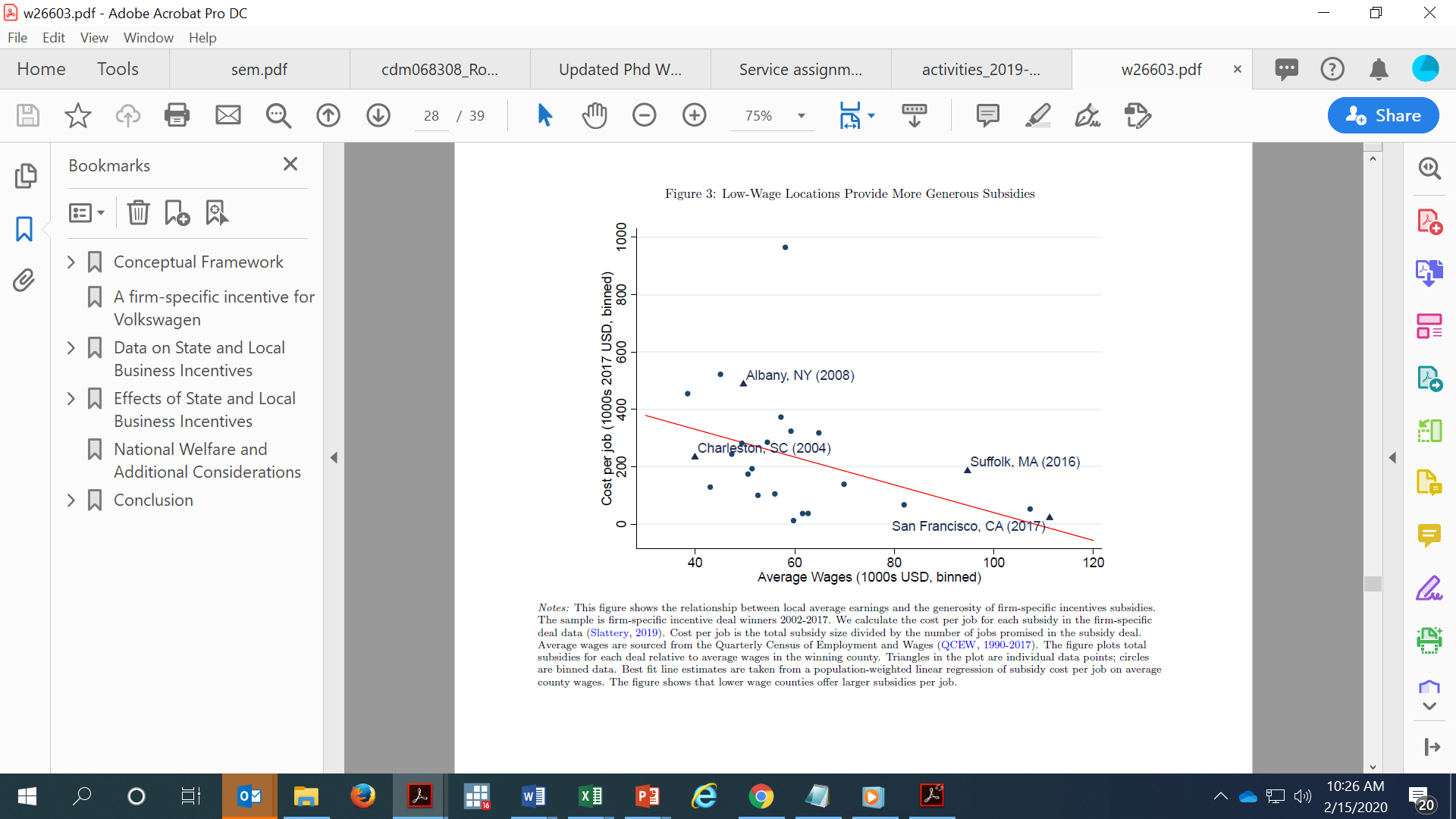 The Effect of Winning a Firm on County-Level Outcomes
State and Local Public FinanceLecture 16: Economic Development Policy
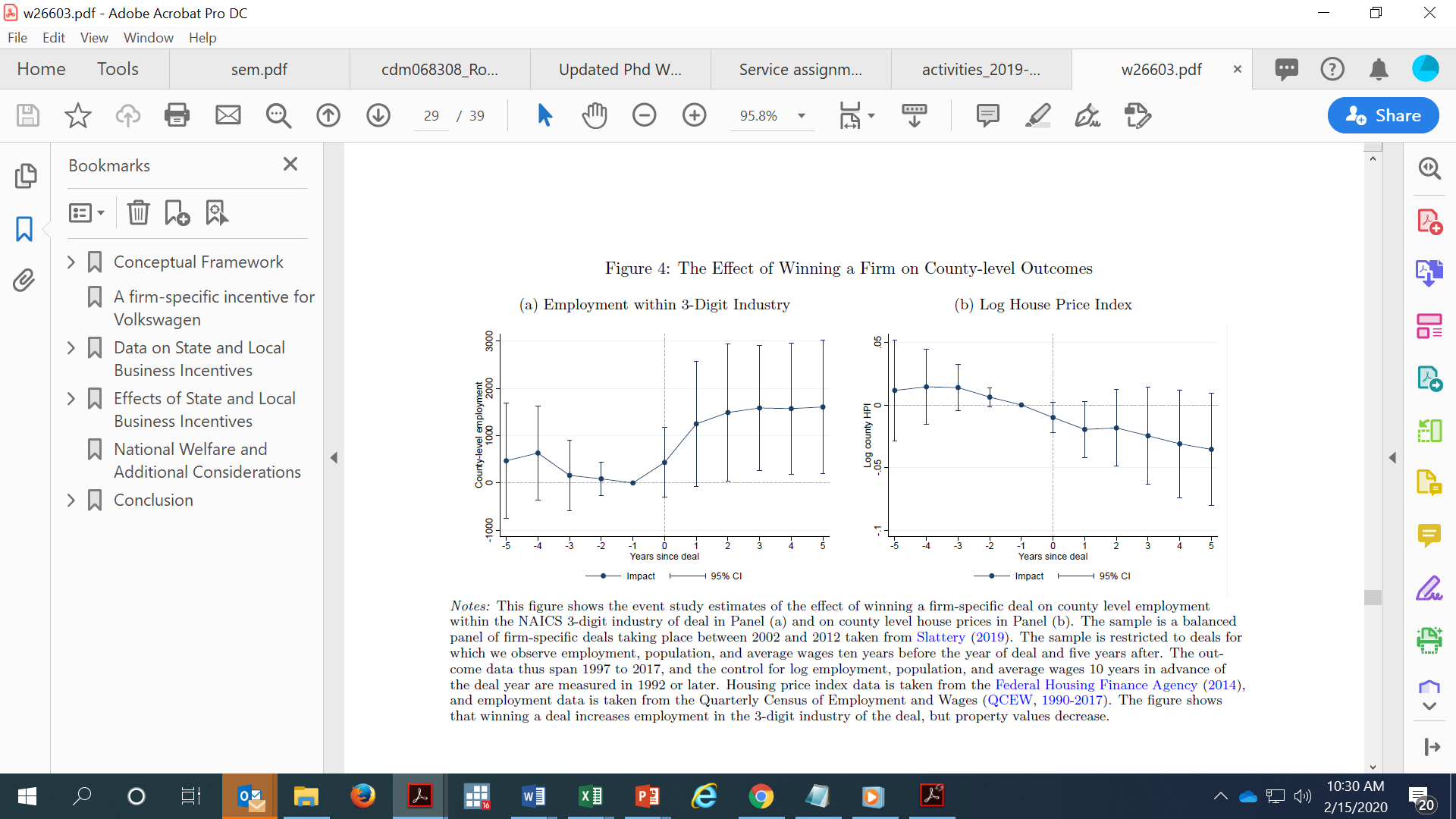 Select Industries Receiving Firm-Specific Incentives
State and Local Public FinanceLecture 16: Economic Development Policy
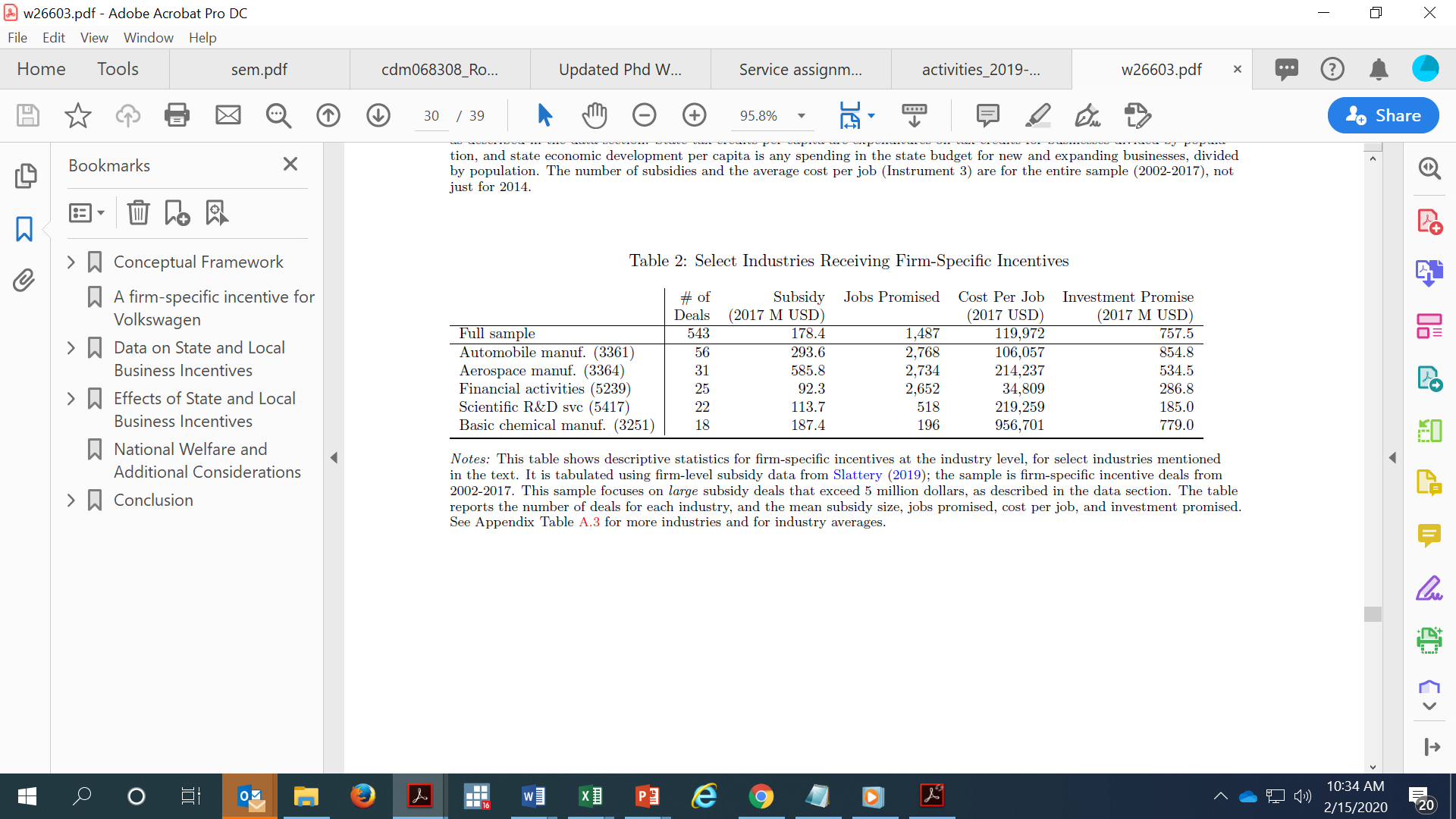 The Effect of Winning a Firm-Specific Deal on County-Level Outcomes
State and Local Public FinanceLecture 16: Economic Development Policy
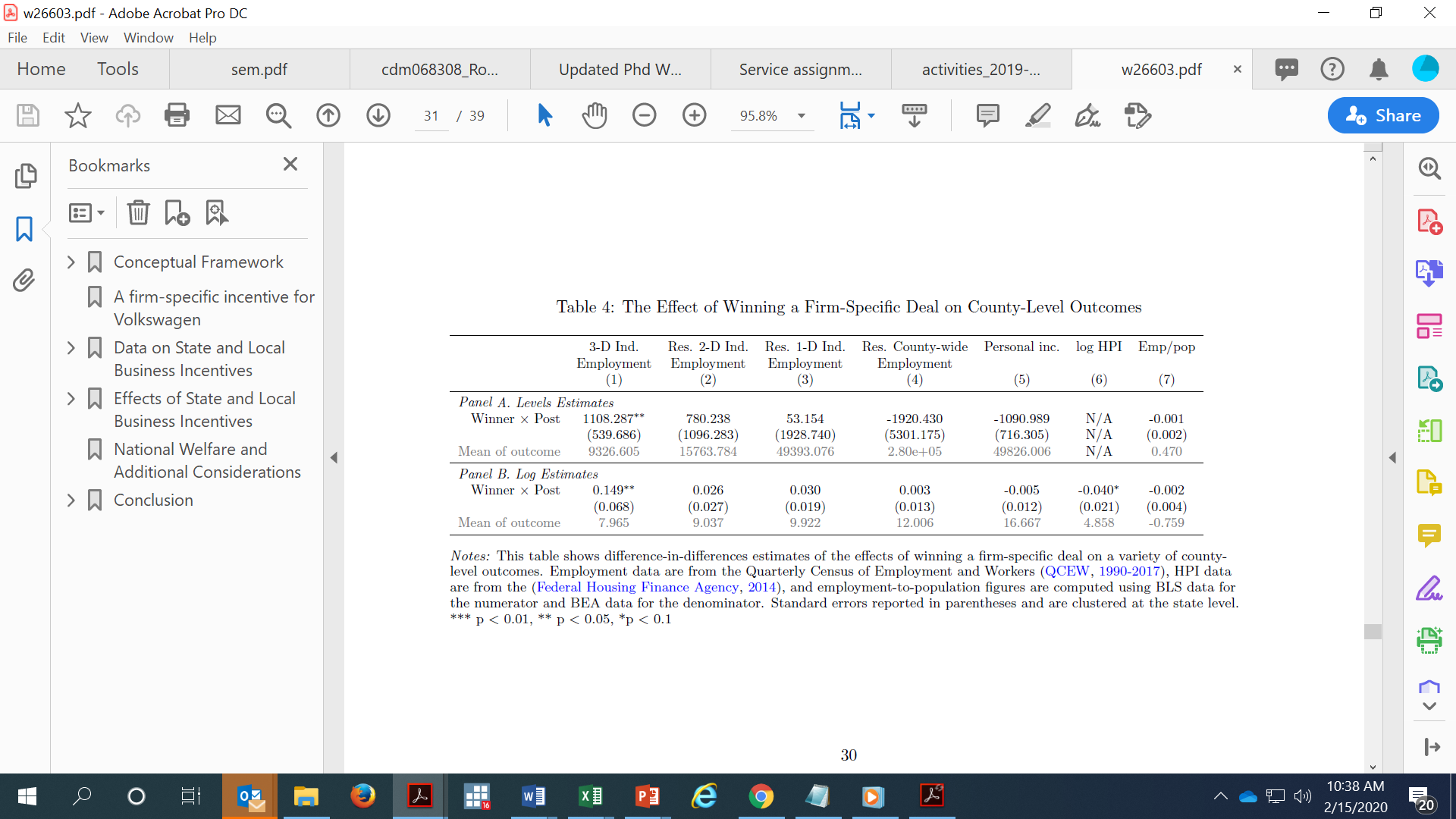 Top Industries Receiving Firm-Specific Incentives
State and Local Public FinanceLecture 16: Economic Development Policy
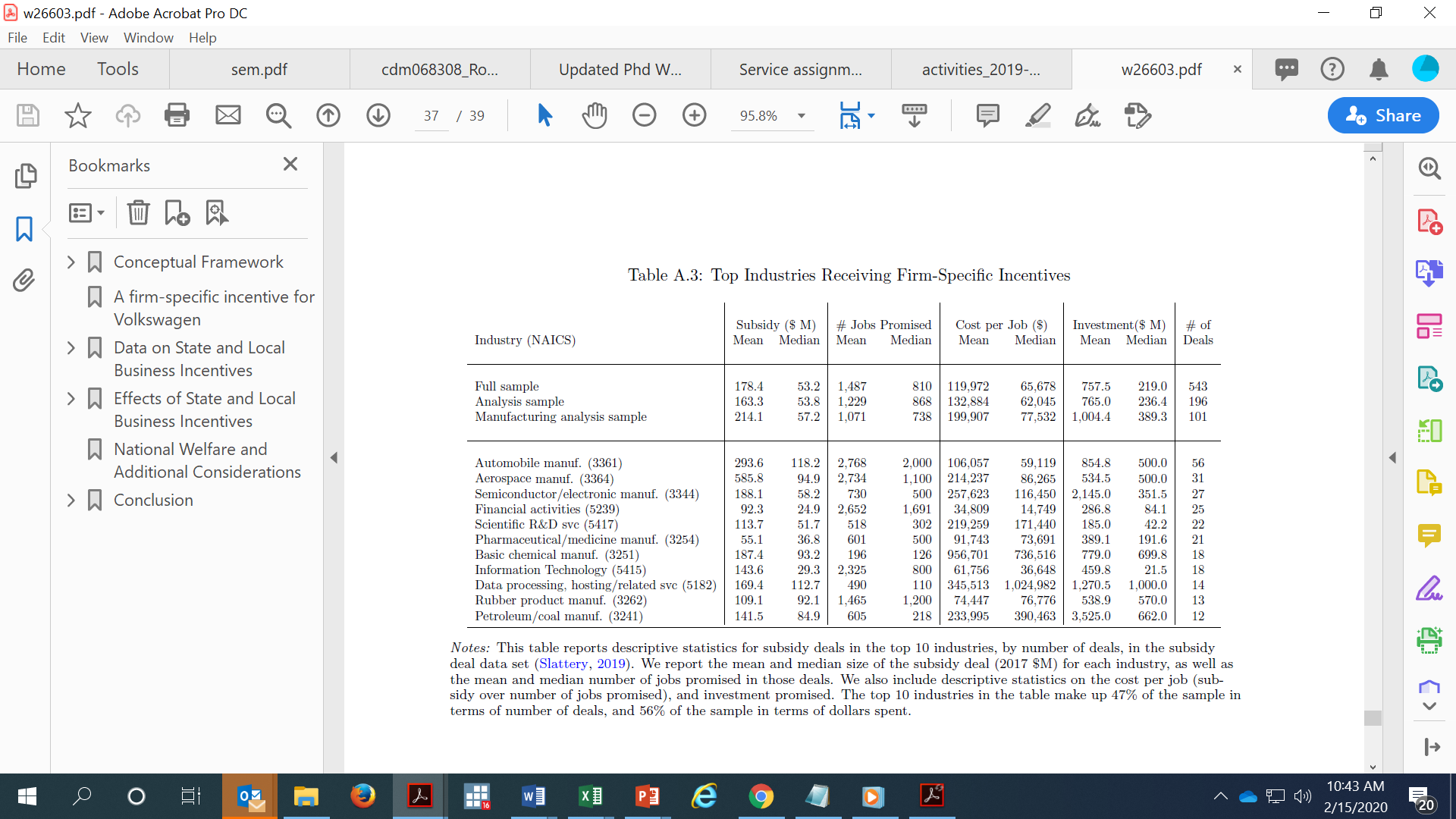 Framework
State and Local Public FinanceLecture 16: Economic Development Policy
A Framework
We can make a little more progress on this topic by setting up a two-way table:

The rows are the two ways of looking at economic development: profits or capitalization.

The two columns indicate whether or not we have evidence that the firm is “at the margin.”
A Framework, 2
State and Local Public FinanceLecture 16: Economic Development Policy
A Framework, 2
A Framework, 3
State and Local Public FinanceLecture 16: Economic Development Policy
A Framework, 3
The “gifts to landowners” entries require further comment.
If the firm already owns the land and the tax break would not be offered to any other firm, then it only receives the break if it stays; in this case, the break affects firms at the margin.
In the bottom left cell, breaks can work if the government owns the land and sells it below market price.  A case for business parks or land banks!
Public Services And Economic Development
State and Local Public FinanceLecture 16: Economic Development Policy
Public Services And Economic Development
Good public services promote economic development

Firms care about good schools and good safety—on business grounds and to please their employees.

Government services interact with business decisions in important ways.
Glaeser’s View(Author Of Triumph Of The City)
State and Local Public FinanceLecture 16: Economic Development Policy
Glaeser’s View
(Author Of Triumph Of The City)
“The best local economic development strategy is to work on attracting smart, entrepreneurial people and then…get out of their way.
Be a Consumer City: Cities thrive by attracting workers with quality of life and excitement. This leads to a focus both on bread-and-butter urban issues — like safe streets and short commutes — and on eliminating any barriers to innovation in the entertainment sector, like overregulation of restaurants, bars and my personal pet cause: the food truck.
Glaeser, 2
State and Local Public FinanceLecture 16: Economic Development Policy
Glaeser, 2
Make Entrepreneurship Easy: I would urge every older city to set up a task force charged with making sure that their town is about the easiest place in the world to open a new start-up. 

Get Physical: Declining cities should make sure that private developers who want to remake urban spaces have a relatively easy time of it. They should also work to ensure that unoccupied structures are turned into more attractive and usable urban space.
Glaeser, 3
State and Local Public FinanceLecture 16: Economic Development Policy
Glaeser, 3
Straighten Out Your Books: Replace defined benefit retirement plans with defined contribution plans

And finally, don’t forget that better schools can reward a city more quickly than they can graduate students, by attracting skilled parents.”
The Art of Economic Development Policy, 1
State and Local Public FinanceLecture 16: Economic Development Policy
The Art of Economic Development Policy, 1
Focus on the economic base.

The best way to boost a local economy is by increasing the flow of resources into it.

Subsidizing local jobs usually leads to displacement.

Don’t go beyond economic base without good evidence.
The Art of Economic Development Policy, 2
State and Local Public FinanceLecture 16: Economic Development Policy
The Art of Economic Development Policy, 2
Don’t expect tax cuts accompanied by service cuts to boost economic development.
The available research does not support this position.  Remember Bania/Stone and Wong.
Of course, it is possible to spend too much, but the quality of services in big cities (and, indeed, in most states) falls below the optimal level.
Tax cuts are not a magic bullet!
The Art of Economic Development Policy, 3
State and Local Public FinanceLecture 16: Economic Development Policy
The Art of Economic Development Policy, 3
Strive for good management.
Good management keeps tax rates down without sacrificing services.
Good management can directly aid economic development by supporting business development and identifying unnecessary regulatory barriers.
This is consistent with Glaeser:  Don’t let bad management get in the way of business start-ups.
The Art of Economic Development Policy, 4
State and Local Public FinanceLecture 16: Economic Development Policy
The Art of Economic Development Policy, 4
Avoid specific tax breaks unless 3 conditions are met:

They are given to a firm “at the margin.”

The firm adds to the economic base (or otherwise boosts the economy).

You are confident the benefits will not be capitalized away.

More extensive use is an invitation to “corruption.”

One possibility is to give breaks to each firm in an (export!) industry, instead of negotiating breaks with each firm.
The Art of Economic Development Policy, 5
State and Local Public FinanceLecture 16: Economic Development Policy
The Art of Economic Development Policy, 5
Use looser rules if you are trying to help a specific group.

Adding local market jobs in certain neighborhoods might help certain groups, for example.

But don’t forget to think about the costs of likely displacement.
The Art of Economic Development Policy, 6
State and Local Public FinanceLecture 16: Economic Development Policy
The Art of Economic Development Policy, 6
Don’t forget about the expenditure side.

Many types of public spending have been shown to help economic development:
Infrastructure
Education and training
Public safety
Technical assistance
Improving public spaces (as suggested by Glaeser)
The Art of Economic Development Policy, 7
State and Local Public FinanceLecture 16: Economic Development Policy
The Art of Economic Development Policy, 7
Be skeptical of financing programs.

Private capital markets work reasonably well.

Public financing programs usually have problems:

They pick likely successes (who could get private financing), or
They pick likely failures (and therefore have little impact).